ATLAS Results on Production of Quarkonia and Heavy Flavor
Sally Seidel, for the ATLAS Collaboration
DIS2020
24 March 2020
1
Four recent results in quarkonium and heavy flavors from ATLAS, using LHC pp data.
ATLAS from inside to out:

Inner detector (pixel, silicon microstrips, straw-tube TRT) |η| < 2.5, surrounded by a 2T axial B field from the solenoid
Sampling calorimeters (LAr EM |η| < 3.2; Scint tile HAD |η| < 3.2; LAr HAD 1.5 < |η| < 4.9)
Air core toroids provide B field for Muon drift tubes + cathode strip chambers (muon tracking to |η| < 2.7) and resistive plate + thin gap chambers (triggering to |η| < 2.4)
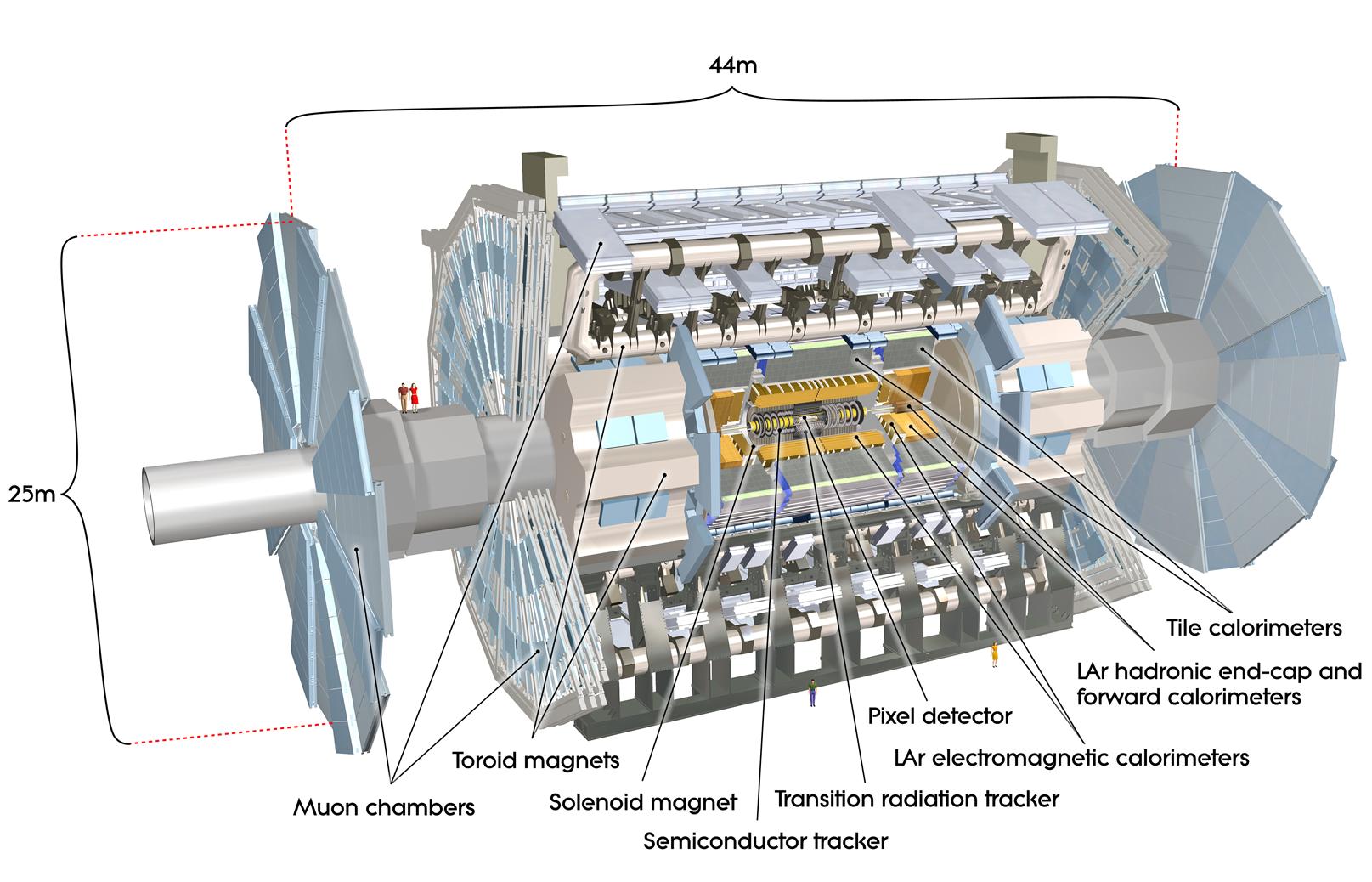 2
J/ψ Production in Association with a W± Boson at 8 TeV
Relative Bc±/B± Production Cross Section at 8 TeV
Production Cross Section of J/ψ and ψ(2S) at high pT at 13 TeV
J/ψp Resonances in the                           Decays at 7 and 8 TeV
3
Measurement of J/ψ Production in Association with a W± Boson at 8 TeV*

Message: Associated prompt production of J/ψ + W± probes the mechanism for charmonium production in hadronic collisions. and is proposed to be a clear means to compare the color octet and color singlet models.

The outcome: measurements of 3 ratios, all with the form:




Rfid - “fiducial” – independent of unknown J/ψ spin alignment  or J/ψ acceptance corrections

Rincl - “inclusive” – accounting for J/ψ spin alignment  and J/ψ acceptance corrections

RDPS-sub  - “inclusive with double parton scattering subtracted” – remove cases where the J/ψ and W± come from different parton pairs.

Results are compared to NLO color octet prediction for single-parton scattering.**

*JHEP 01 (2020) 095
**M. Song et al., Chin. Phys. Lett. 30 (2013) 091201, extended to 8 TeV by original authors.
4
Motivation:

The main models for perturbative calculations of quarkonium production in hadronic collisions differ in how the system is produced: 

in a color singlet (CS) state (requires 2 hard gluons in color singlet initial state, or one gluon splitting into QQ then one Q radiating a hard gluon)

-or-

with QQ remaining in color octet (CO) state and then generating color-neutral meson by low energy non-perturbative matrix elements.

Associated J/ψ + W± production has been presented* as a clear signature of  CO processes, although higher-order CS processes have also been proposed.**






* G. Li et al., Phys. Rev. D 83 (2011) 014001.
** B.A. Kniehl et al., Phys. Rev. D 66 (2002) 114002.
5
Overview of the method:

20.3 fb-1 of pp collisions at 8 TeV – this is a factor 4 increase in dataset size over previous ATLAS measurement*

Find the W’s: W is associated with the primary vertex (PV) through transverse impact parameter.  Tracks must pass isolation criteria. Improve W selection through cut on transverse mass.

Find the J/ψ’s: If a W event has 2 additional muons, apply a J/ψ reconstruction with common-vertex constraint. Select on: 8.5 < pTJ/ψ < 150 GeV and |yJ/ψ| < 2.1.

Limit to prompt J/ψ’s – produced in the initial hard interaction either directly or indirectly through feed-down (including radiatively) from a heavier charmonium state.  Prompt candidates have a pseudo-proper decay time τ consistent with zero, where





Suppress systematic uncertainties on W reconstruction and integrated lumi by taking the ratio of  prompt cross sections to inclusive W cross section. 

* ATLAS collaboration, HEP 04 (2014) 172.
6
Results binned for |yJ/ψ| < 1 and 1 < |yJ/ψ| < 2  and, for the full |y| bin, differentially in pTJ/ψ.

Measurements of the azimuthal angle between the W± and the J/ψ indicate that double parton scattering (DPS), in which the J/ψ and the W come from different hard interactions, is present.

The DPS contribution Pij is estimated for a process containing a W±, using the measured cross-section σijJ/ψ for J/ψ production and the effective transverse overlap area of the interacting partons σeff:                             Results are presented for σeff  =15 mb and 6.3 mb.
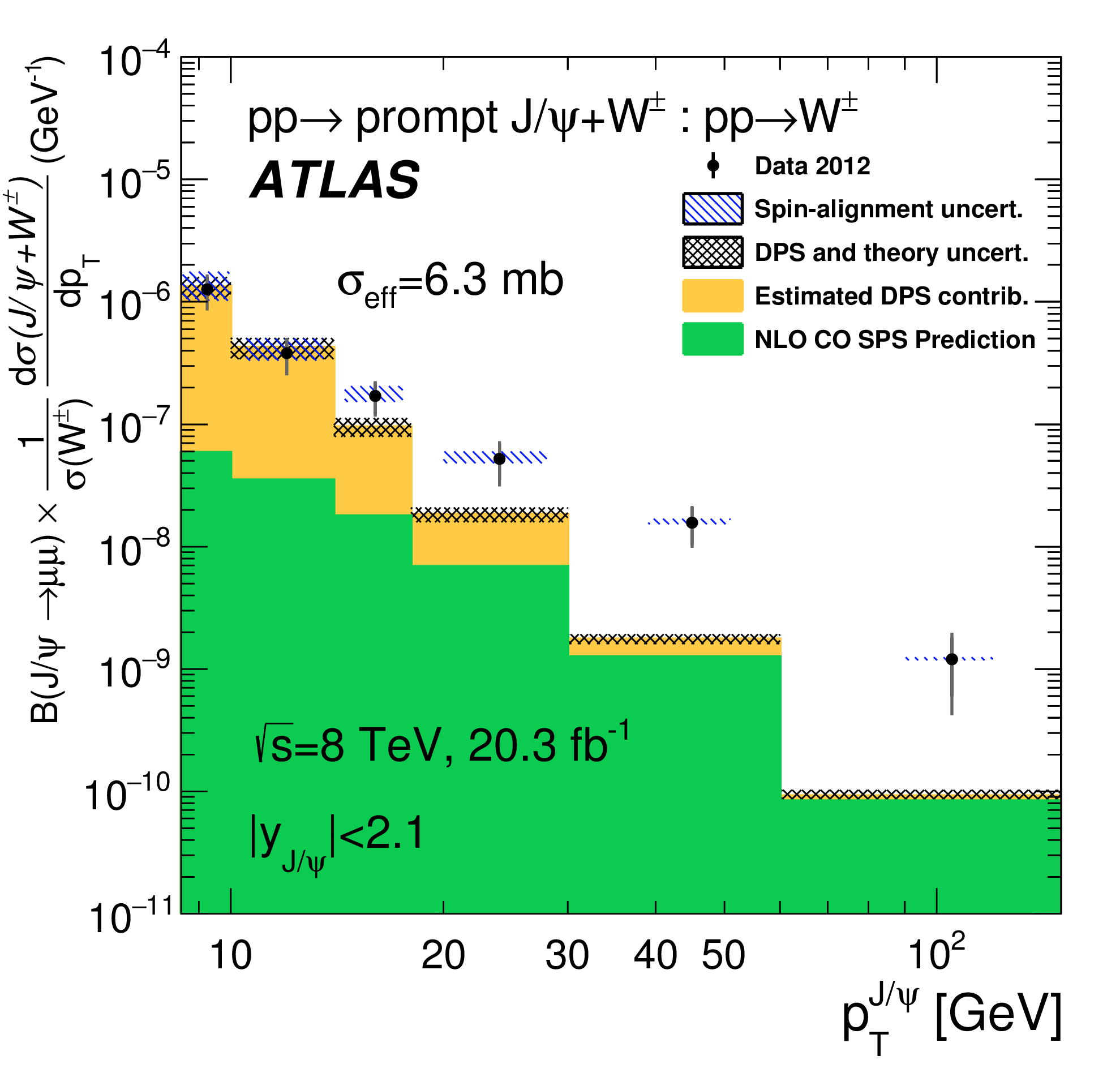 Result:

The predicted cross section ratio is closer to data for σeff  = 6.3 mb, but neither value of σeff  allows a good match to the J/ψ pT dependence.  Inclusion of color singlet processes may improve the agreement.
7
Measurement of the Relative Bc±/B± Production Cross Section at 8 TeV*

Message and motivation: No published calculation of the cross section at 8 TeV is available. Evidence of dependence on this cross section on pT(B) is shown.  This is the first measurement of this relative cross section for this combination of fiducial volume and energy. 

The outcome:                                                 is measured for bins:


2 pT bins for the rapidity range |y(b)| < 2.3:  

                                 13 GeV < pT(Bc±) < 22 GeV and pT > 22 GeV  

2 rapidity bins for the pT range pT(B) > 13 GeV:

                                  |y| < 0.75 and 0.75 < |y| < 2.3

and for the full range:  pT > 13 GeV and |y| < 2.3

* arXiv:1912.02672 [hep-ex]
8
The method:  

Find the J/ψ: combine every oppositely-signed pair of muons, constrain to a common vertex.  

Find the B candidates: fit the tracks of the 2 muons to a charged-hadron track, constrain to a common vertex.  Charged hadron takes kaon (pion) mass for B± (Bc). Constrain the J/ψ mass to its world average value.

Remove combinatorial background given when J/ψ is combined with unrelated light hadron: select on significance of impact parameter of hadron track relative to PV in transverse plane.

Remove partially-reconstructed Bc semileptonic decays in which a muon fakes a hadron.

Find 


where ε’s are efficiencies and Nreco is extracted from mass distributions by unbinned maximum-likelihood fits.
9
Example invariant mass distributions:
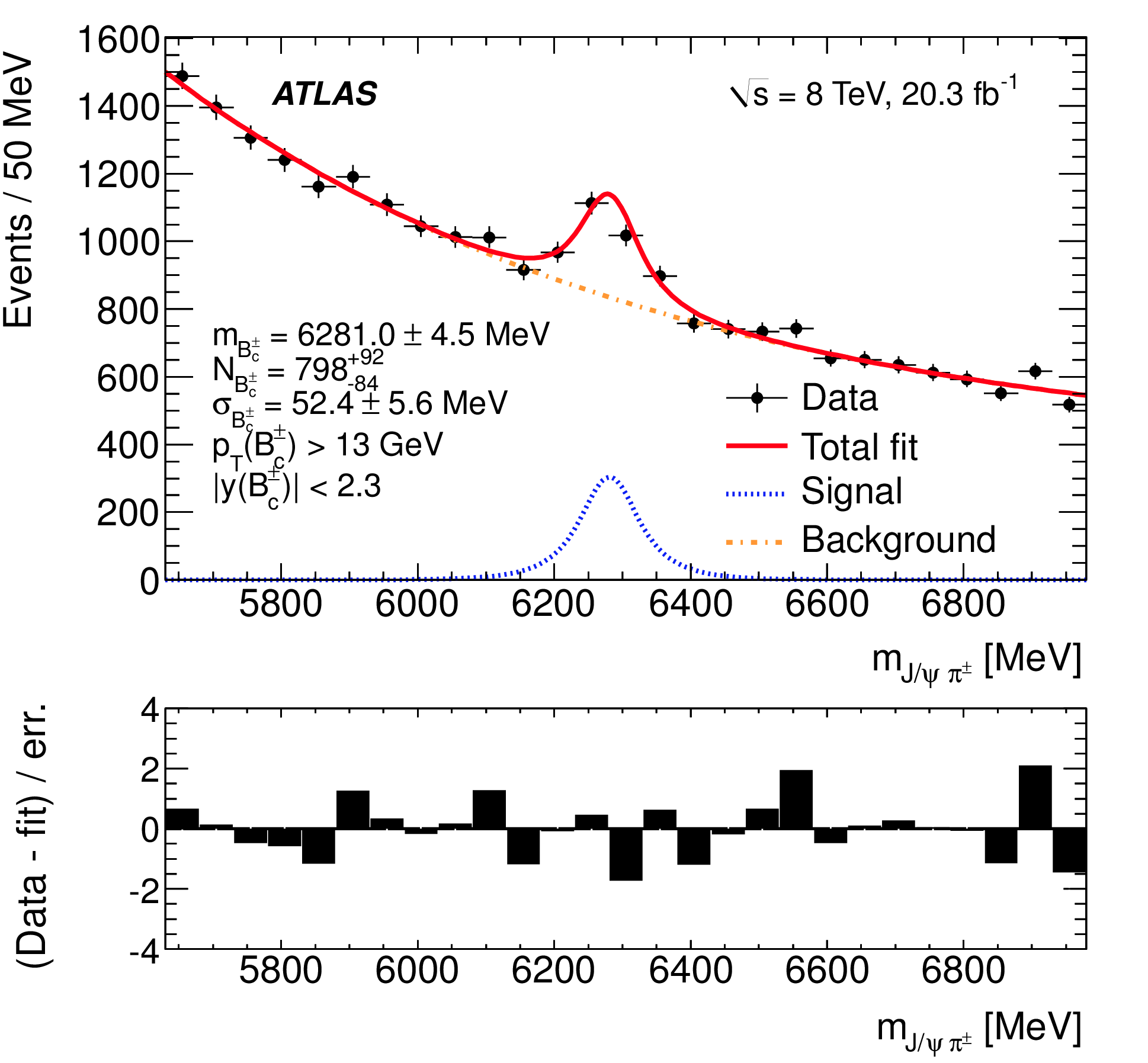 B±
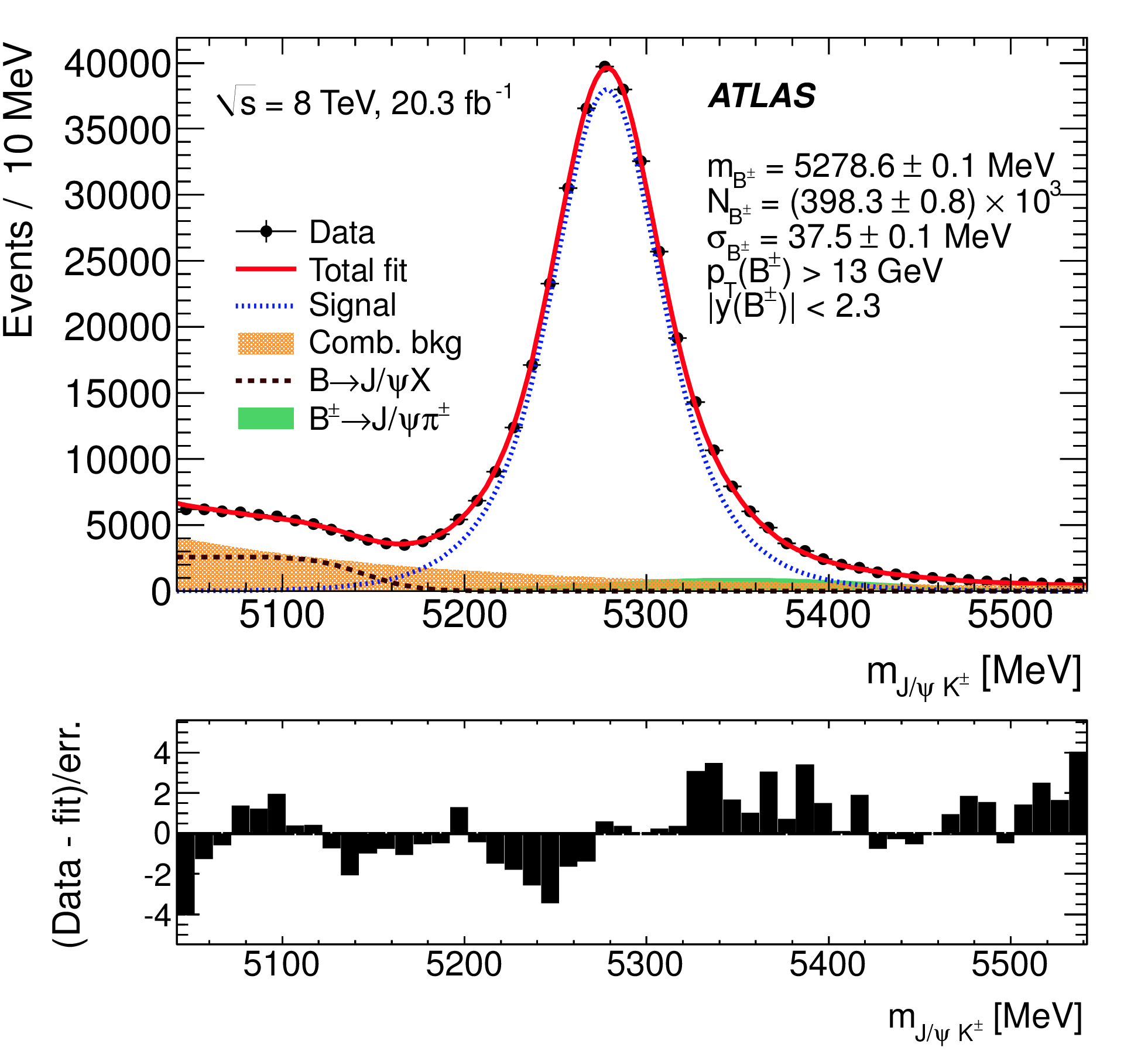 Bc
Inclusive result: For full range pT > 13 GeV and |y| < 2.3, the production cross section ratio is 0.34 ± 0.04(st) ± 0.02(sy) ± 0.01(lifetime).
10
Differential (points) and inclusive (lines) results:
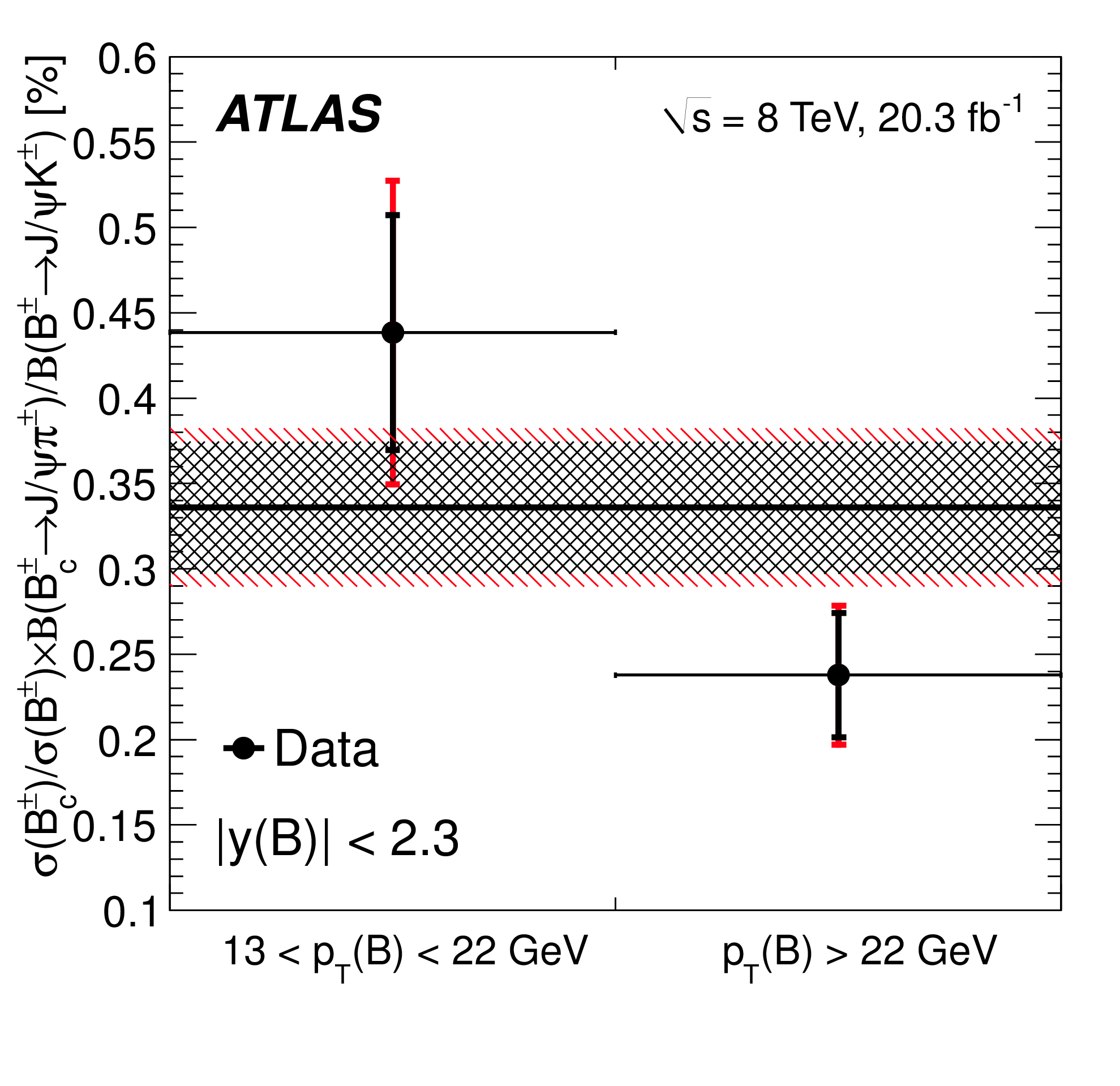 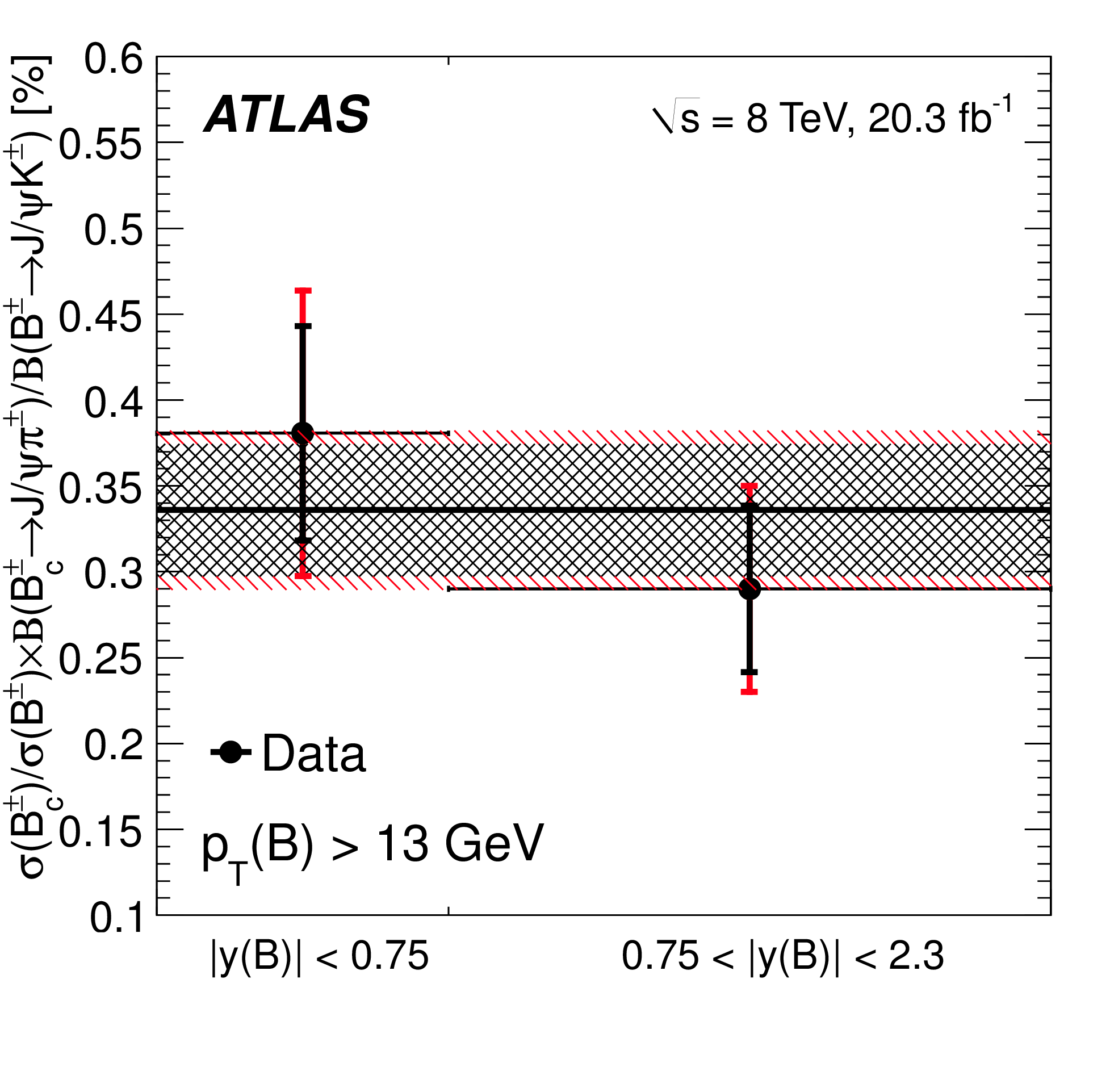 The differential measurement suggests a possible dependence on pT: the production cross section of the Bc decreases faster with pT than the production cross section of the B±.
No significant dependence on rapidity is observed.
11
Measurement of the Production Cross Section of J/ψ and ψ(2S) Mesons at High Transverse Momentum at 13 TeV*

Message – This analysis broadens the scope of comparison between experiment and theory by adding a high pT selection on the quarkonium – this is expected to improve discrimination among competing models** of vector charmonium production.  


The outcome - ATLAS has measured:

double differential production cross sections of J/ψ and ψ(2S) through their decays to μ+μ-
Prompt and non-prompt cross sections separately for both states.
For each state, the ratio of non-prompt to total (i.e. fraction of non-prompt).
For both prompt and non-prompt, the production ratios of ψ(2S) relative to J/ψ.

The characteristics of the measured cross sections are compared to predictions based on the FONLL model.***

*ATLAS-CONF-2019-047
**G. Li et al., PRD 83 (2011) 014001; J.P. Lansberg and C. Lorce, Phys. Lett. B 726 (2013) 218; B. Gong et al., JHEP 03 (2013) 115; M. Song et al., JHEP 02 (2011) 071; M. Butenschoen and B.A. Kniehl, Nucl. Phys. Proc. Suppl. 222-224 (2012) 151.
***M. Cacciari et al., JHEP 0103 (2001) 006; M. Cacciari et al., JHEP 1210 (2012) 137.
12
The method –

Apply single-muon trigger with threshold pT > 50 GeV

Find the J/ψ’s and ψ(2S) through their decays to μ+μ-.  At least one muon must have pT > 52.5 GeV.

Compute dilepton mass m(μμ) and pseudo-proper decay time τ [recall from Slide 6] for each event.

Sort data into (12 intervals in pTmuon) × (3 intervals in |y|muon).  Correct each bin for efficiencies, apply 2-dimensional [in m(μμ), τ] unbinned max likelihood fit to each bin.

Extract yields Nprompt and Nnon-prompt from fits.

Compute double-differential cross section (A is acceptance, C is correction):
13
Method, continued –

Compute non-prompt fractions:




Compute production ratios of ψ(2S) relative to J/ψ:
14
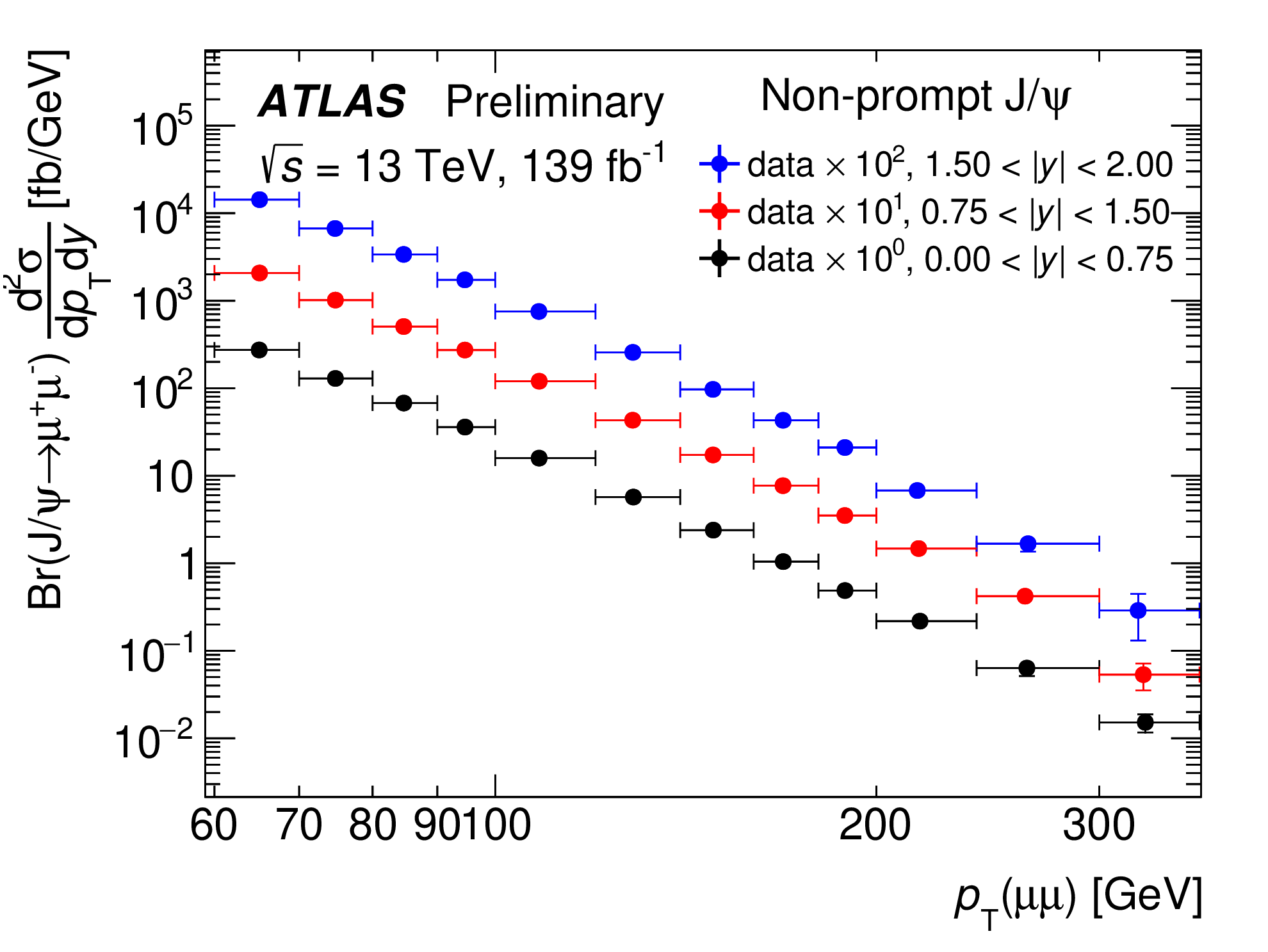 Example results:

Similar pT dependence for prompt and non-prompt cross sections


Non-prompt fraction close to constant in this pT range
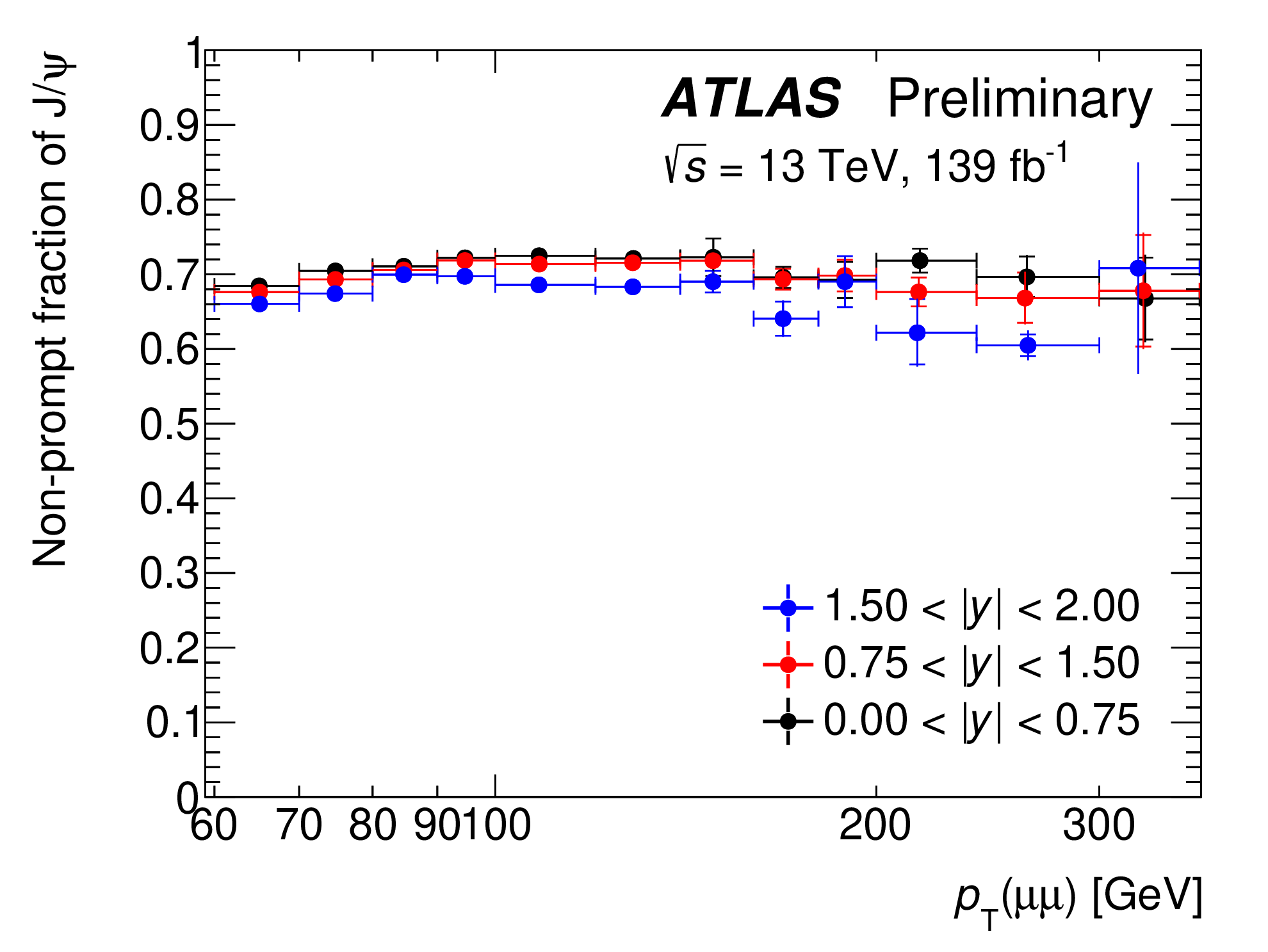 15
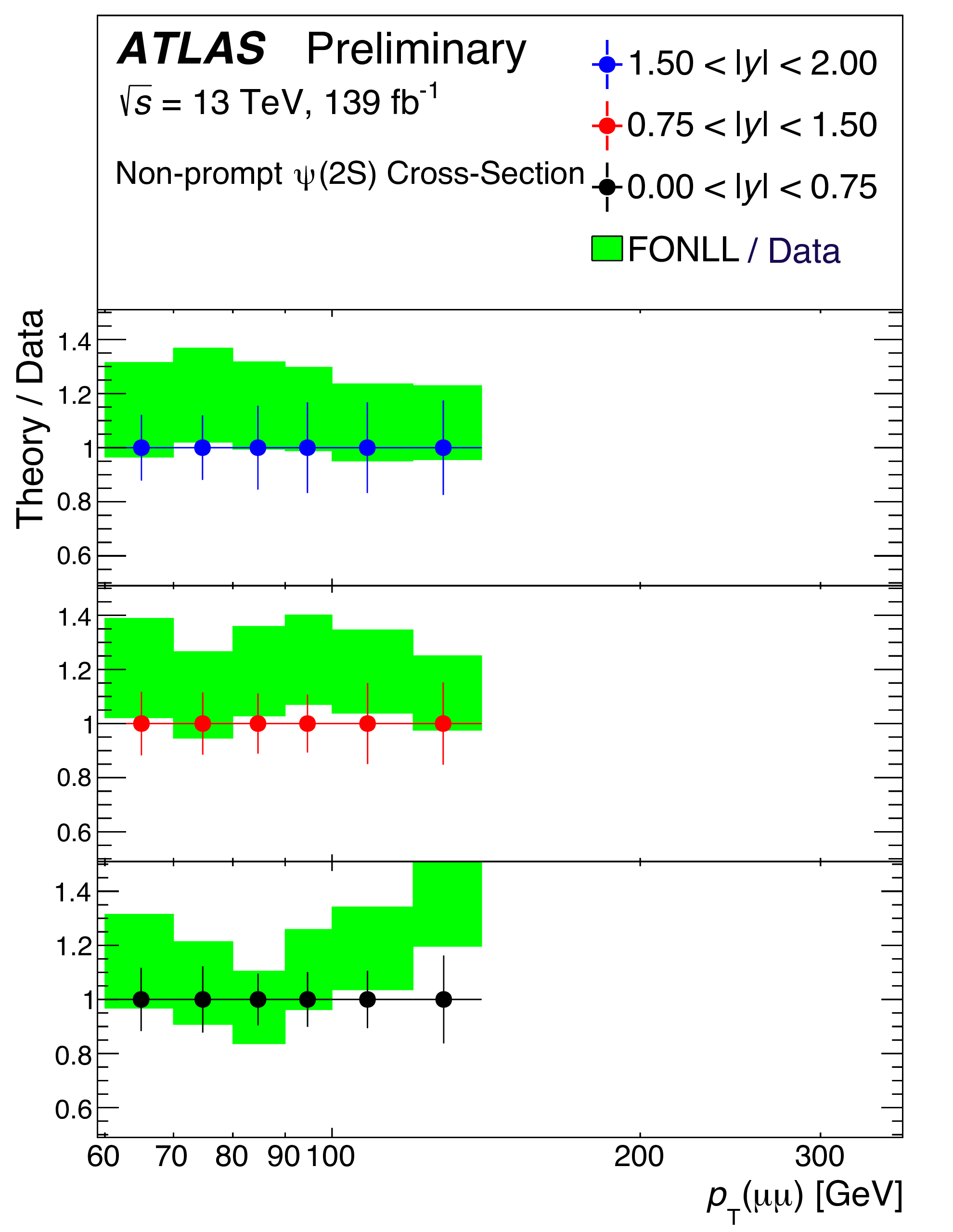 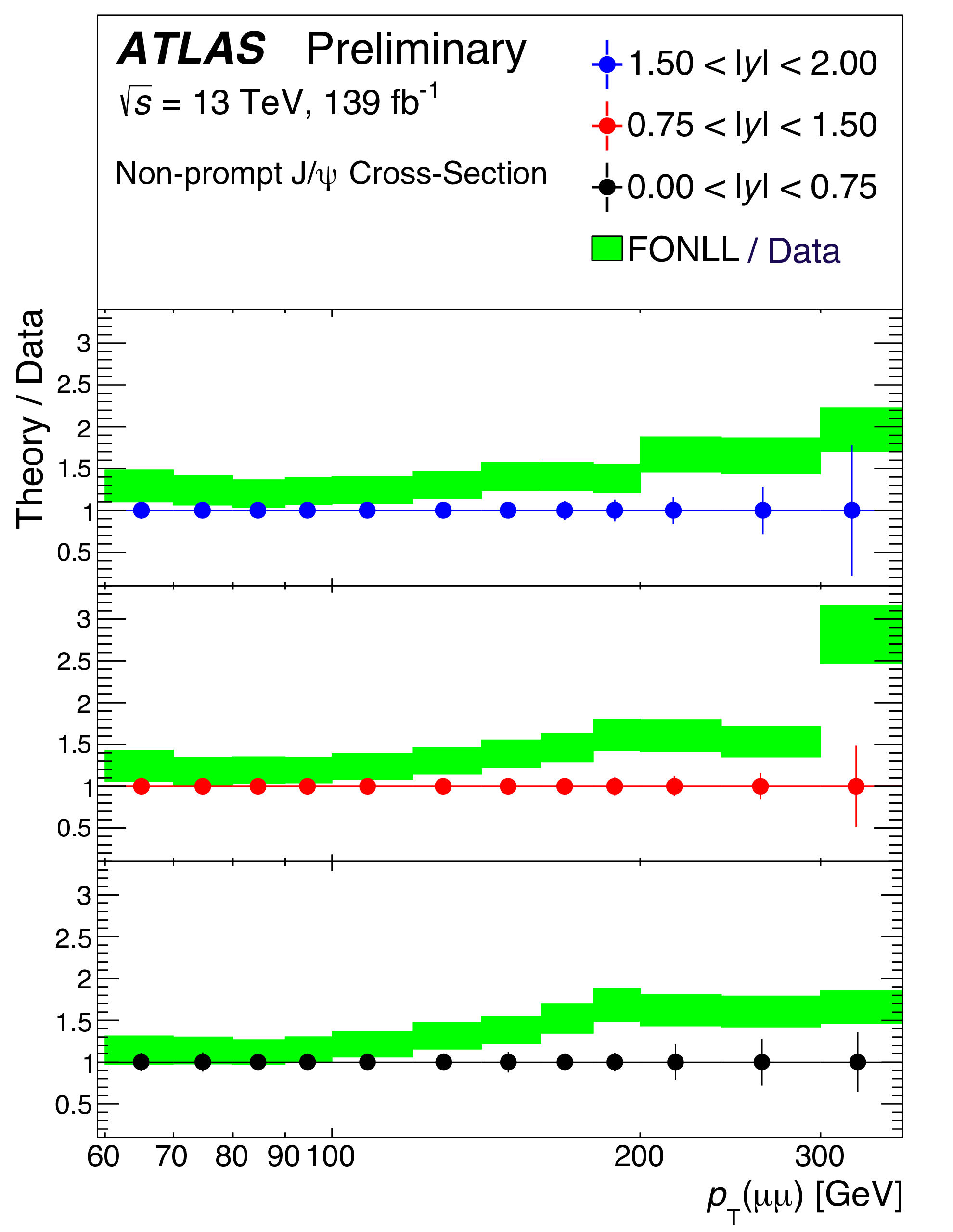 Example results, continued:

Predictions at FONLL for non-prompt production are consistent with measurement at the low end of pT but exceed the data at high pT.
16
Study of J/ψp Resonances in the                           Decays at 7 and 8 TeV*

Message: J/ψp resonant structures have been reported** by LHCb where they were initially interpreted as ccuud pentaquark states Pc(4380)+ and Pc(4450)+.  Subsequently LHCb reported*** that Pc(4450)+ may represent 2 narrower states, Pc(4440)+ and Pc(4457)+, and that a fourth state, Pc(4312)+ may be present as well. A confirmation of the LHCb observations is sought.

The motivation: Baryons composed of 4 quarks + 1 antiquark have been suggested since the lte 1970’s as a natural prediction of QCD, but observations of pentaquark signals have been controversial.

Outcome: ATLAS data prefer the model with 2 or more pentaquarks.  The masses and widths are consistent with the LHCb model of two or more pentaquarks.  The model without pentaquarks is however not excluded.


*ATLAS-CONF-2019-048
**LHCb collaboration, PRL 115 (2015) 072001,
***LHCb collaboration, PRL 117 (2016) 082002.
17
The method:

We are selecting                              events in ATLAS data, in an effort to confirm LHCb reports of resonant structures in the J/ψp system. Because ATLAS lacks particle ID, we also include these analogous decays of b-quark bound states to J/ψ plus an oppositely charged hadron track pair:







Begin by reconstructing J/ψ candidates from μ+μ- pairs and constrain the successful reconstructions to the J/ψ world average mass.

For events containing a J/ψ candidate, seek 2 additional charged hadron tracks.  Assign all combinations of identities (p, K, π), including wrong-charge combinations.

Combine the J/ψ candidate + the two charged tracks 

Suppress combinatorial background from decays to J/ψ plus light neutral mesons by setting a lower bound on mass m(Kπ).
18
The method, continued – 

Model the signal and dominant backgrounds with PYTHIA.  Iteratively fit the data to the model to obtain:
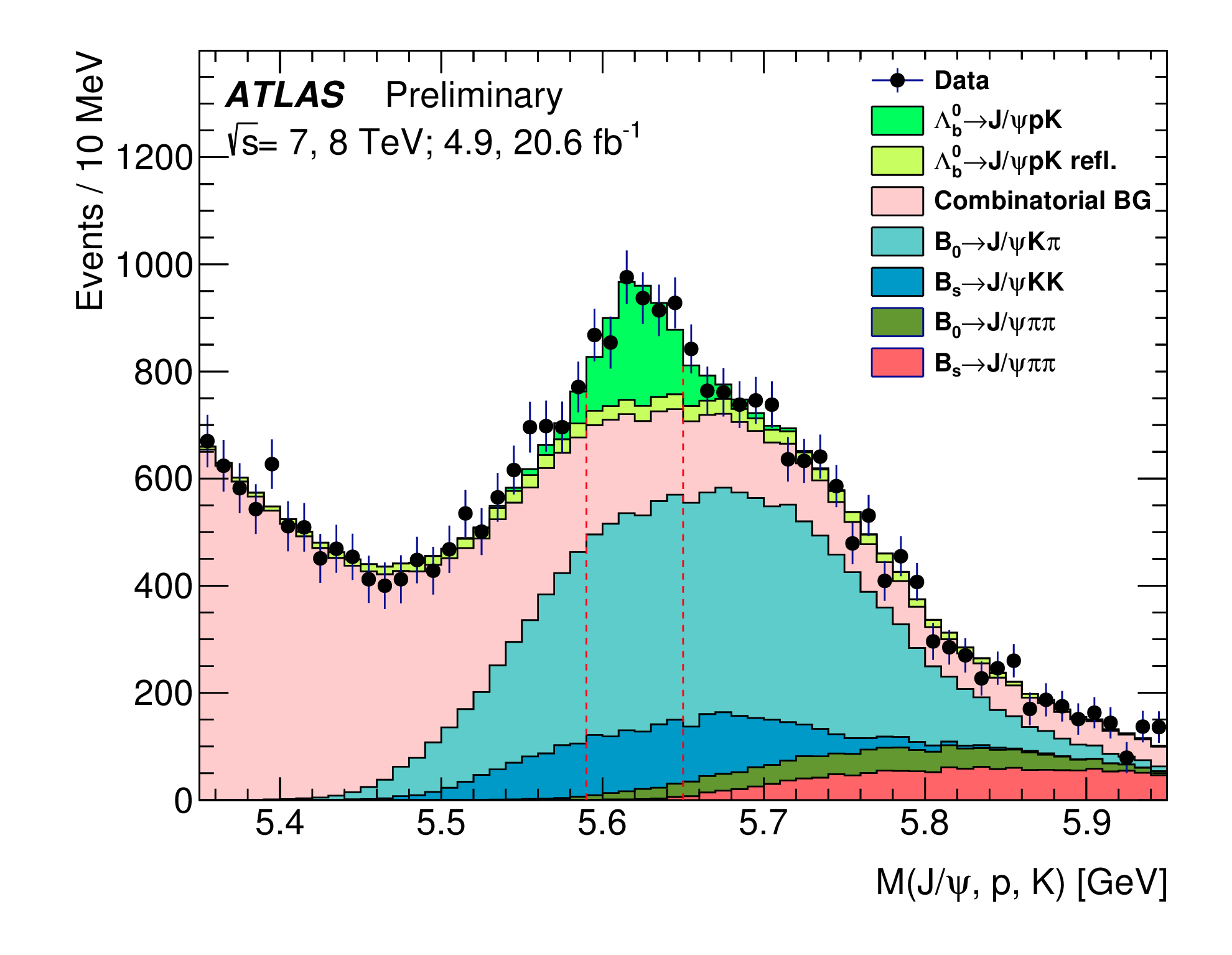 19
Extract the m(J/ψ p) distribution from the signal region.  Fit it to pentaquark models with two (left) and four (right) pentaquarks:
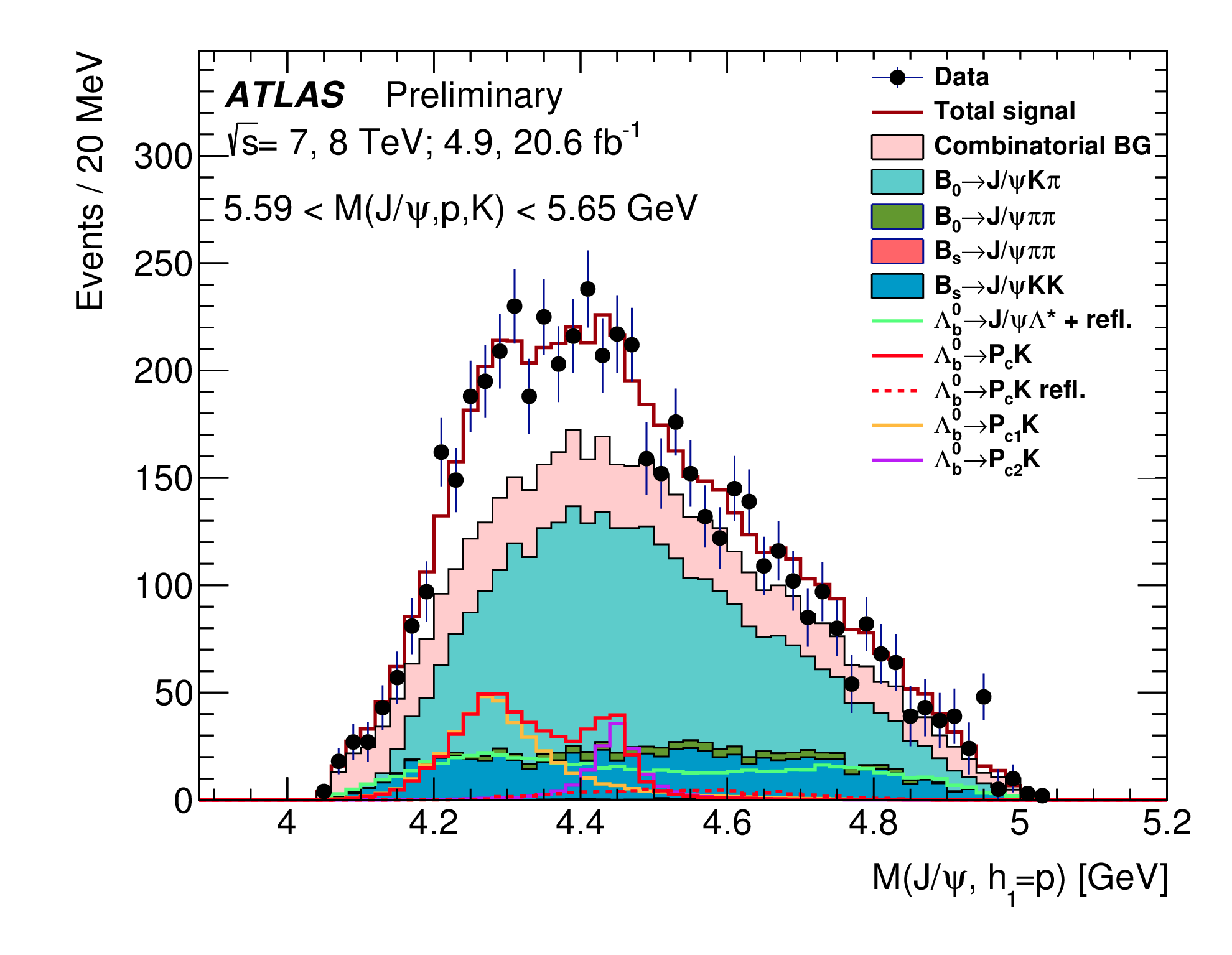 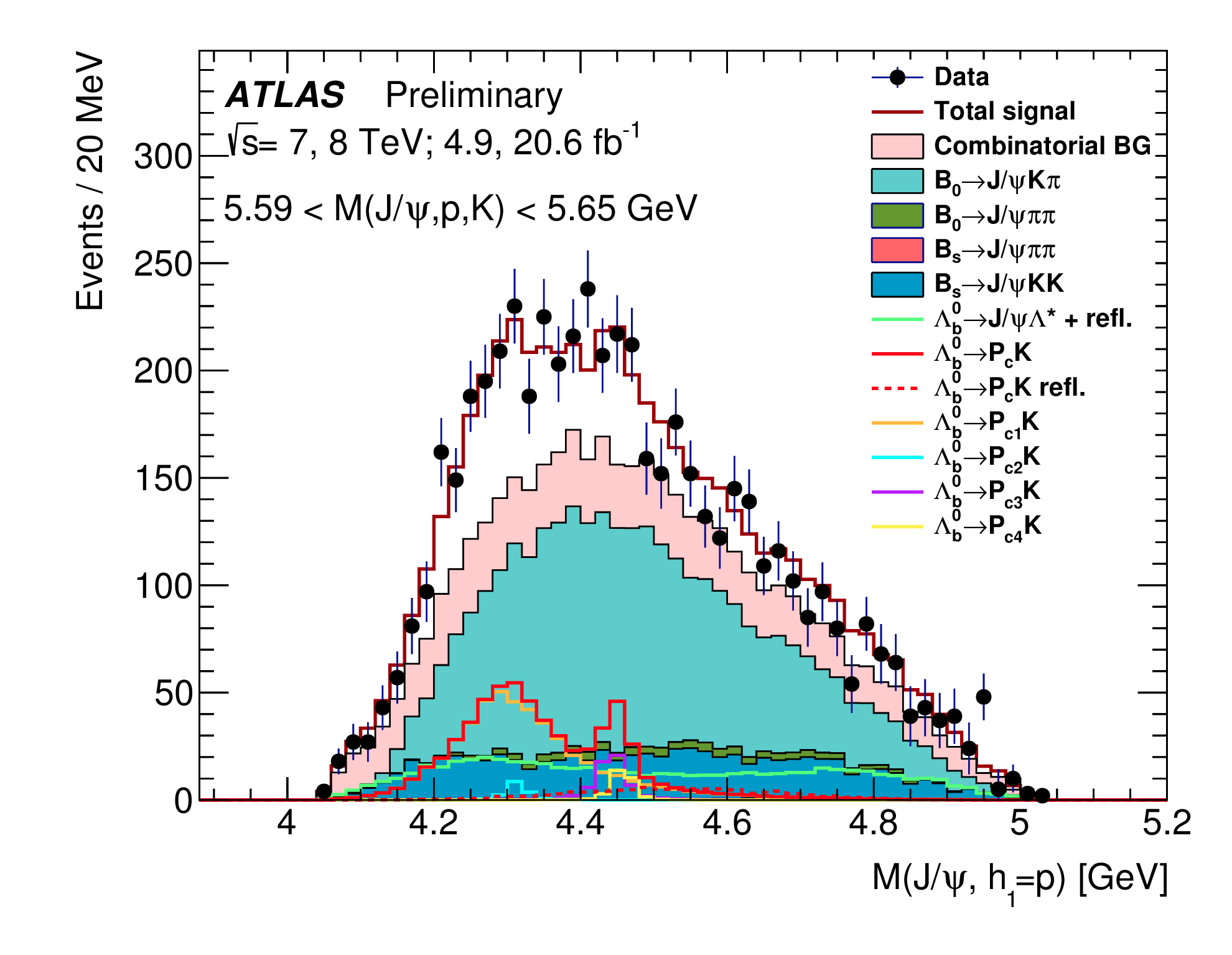 With two pentaquarks –
 χ2/Ndof = 37.1/39, and the reconstructed masses and widths are consistent with the LHCb values.  When the pentaquark masses and widths are fixed to the LHCb values,      χ2/Ndof = 37.1/39 (p-value = 24.5%)
With four pentaquarks –
 χ2/Ndof = 37.1/42
20
Testing the hypothesis without pentaquarks, using an extended                            decay model (involving particular assumptions about non-resonant  Λb0 decays through intermediate Λ*(1800), Λ*(1800), Λ*(1800) states), produces:
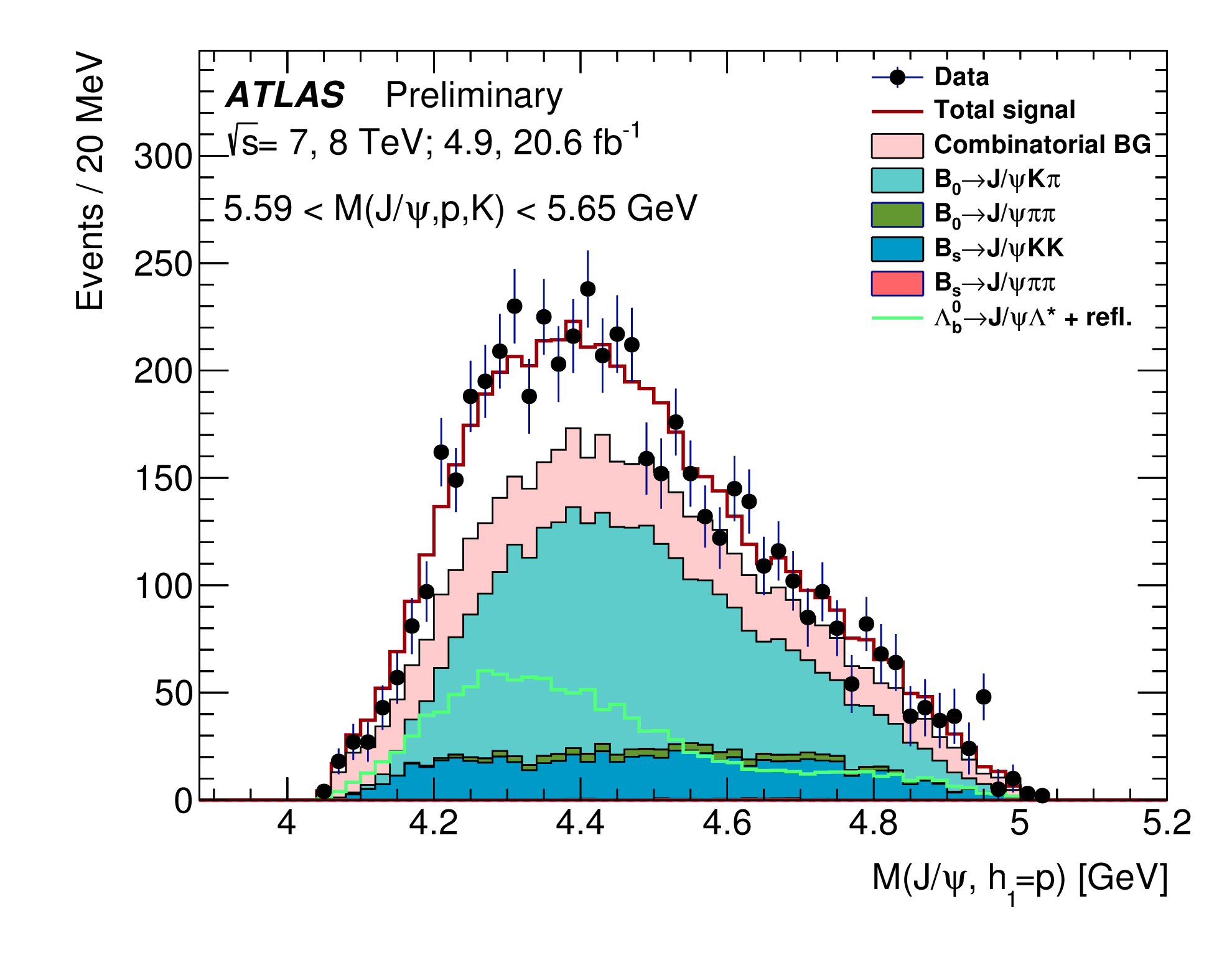 Model with zero pentaquarks – χ2/Ndof = 42.0/23 (p-value 9.1 × 10-3).
21
Summary

ATLAS presents 4 recent results on quarkonium and heavy flavors:

Measurement of J/ψ production in association with a W± boson – to assess the agreement of data with a Color Octet model; while there is reasonable agreement at low pT, some inclusion of Color Singlet may be needed to improve the agreement at high pT.

Measurement of the production cross section of Bc mesons relative to B± mesons – new data in an energy and fiducial volume regime for which no prediction exists, and some indication of pT dependence in the ratio.

Measurement of the production cross section of J/ψ and ψ(2S) mesons at high pT – non-prompt production fraction diverges from prediction increasingly with growing pT. 

Study of J/ψ p resonances in                            decays – probable confirmation of the LHCb pentaquark result.
22